Gen-Ed Revisions and Community Engagement:Opportunities for Alignment and Potential Pitfalls
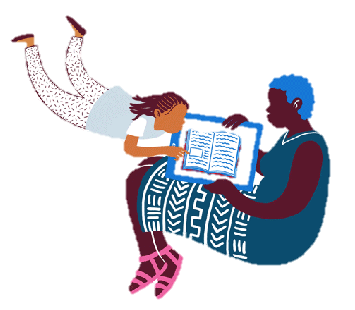 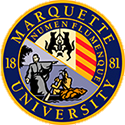 Lilly Campbell
Marquette University
Previous Research
Core revisions = an opportunity for administrators and faculty to evaluate how well their curriculum aligns with their mission and vision for students (Laird, Niskodé-Dossett, and Kuh, 2009; Newton, 2000)
Many schools (esp. religious and liberal arts) pride themselves on creating civically minded, social justice oriented students, and building community engagement into gen ed. curriculum is one way to enact that (Glass and O’Neill, 2012; Spiezio, Baker, and Boland, 2006)
In writing studies, lots of scholarship on integrating service learning into composition courses, but does less to address the larger context of general education requirements (ie Adler-Kassner, Crooks, and Watters, 1997; Deans, 2000).
Presentation Outline
Sharing my own experiences integrating service learning with an aim towards implications for others interested in this work—
Making it Happen: How do you advocate for service learning within the context of shifting general education requirements?
Negotiating Challenges: How do you work through administrative and individual challenges of piloting a course within these requirements?
Continuing the Work: How do you sustain service learning courses in a rapidly changing educational context?
Our New Core Curriculum
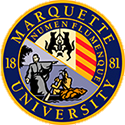 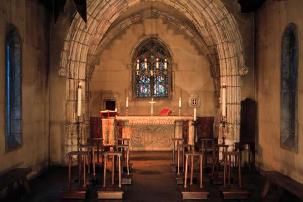 Core Principles
“The learning outcomes of the Core are rooted in Jesuit perspective and values, and focus on creating students who communicate responsibly and ethically, engage the world as moral actors and citizens with purpose, collaborate with diverse others using a broad disciplinary focus, and become leaders in discovery to solve global problems.”
Collaborators Engaging Social Systems and Values: “develop skills to engage with a spectrum of people, communities, and systems of value… able to analyze the sources and implications of inequity, take steps to create more inclusive and collaborative social and professional processes, and act with and for others.”
My Course
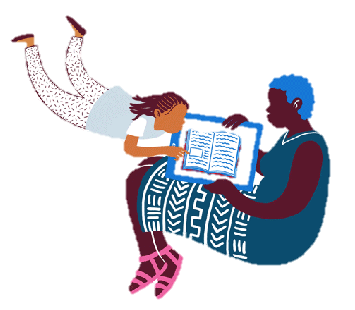 Theme – Literacy and Learning
Volunteering in classrooms, afterschool programs for children and adults, library programs, etc.
Service learning outcomes:
Understand how literacies are socially situated 
and differentially accessed/valued across contexts
Reflect on the social and cultural factors that contribute to inequality in Milwaukee and begin to consider how you want to contribute as citizens of this city

Readings: Brandt “Sponsors of Literacy,” Literacy narratives (Villanueva, Malcolm X, Sherman Alexie), Unequal Childhoods, The Florida Project
Making it Happen:Getting Permission
Who to ask?
Core Committee? Departmental Leadership? College Leadership?
I turned to department members who were also on the core committee and then informed my chair of the shift.
This was where I relied on the core’s language to make my case.
Then I turned to the service learning center for design support.
Look for the funding
Service learning center was receiving funds to train instructors in the core to integrate service learning
Making it Happen:Aligning Curriculum
Standardized Assignments, each using a different topic:
Rhetorical Analysis
Synthesis Paper
Research Narrative
Research Paper

*Integrated group field work into the research project and used the research narrative to reflect on that experience. 
*My class was more topically consistent than other sections.
Future revision – Create a deliverable and use the research paper to explain/defend that deliverable to the organization.
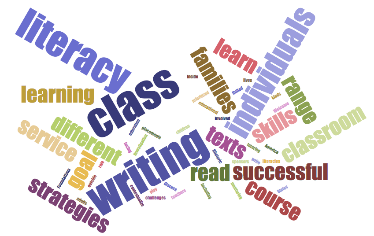 Negotiating Challenges:Service Placement
The placement process (an evening drop-in, free-for-all sign up) and my desire to have students in groups at their service sites were at odds
This was a problem for my curriculum, which included group field work at the site
It was also a problem for my target group – first semester freshman – many of whom were not comfortable with public transportation or familiar with local neighborhoods.
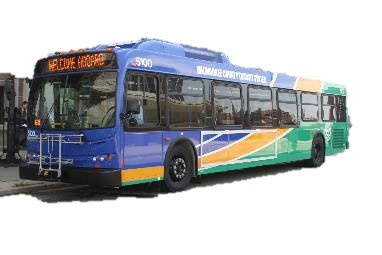 Negotiating Challenges:Administrative Interference
A student (parent) complaint led me to a meeting the Dean of my college, who wanted to remove my students from their service sites because first semester was “too soon.”
This was the first I heard of this concern. It was probably also the first time the dean heard about my course.
There was funding specifically to integrate service learning into the core – including many first year courses!
With the help of the Dean of Students, we were able to argue for keeping placements with a few reorganizations so no student was alone at their site (sound familiar?).
Continuing the Work
Highlight the importance of having multiple students at a site to the service learning center. I think this argument will be more persuasive after these conversations.
Continue to work on curriculum integration that best takes advantage of students’ service experiences (ie the addition of the deliverable component to final paper)
Look for opportunities to support other instructors in designing service learning sections. Again, the challenge has been how to spread the word.
Thank you!
Sources:
Adler-Kassner, L., Crooks, R., & Watters, A. (1997). Writing the Community: Concepts and Models for Service-learning in Composition. Stylus Publishing, LLC.
Deans, T. (2000). Writing Partnerships: Service-Learning in Composition. National Council of Teachers of English.
Glass, C. R., & O'Neill, N. (2012). Educational reform related to personal and social responsibility: The case of core commitments. The Journal of General Education, 61(4), 406-432.
Laird, T. F. N., Niskode-Dossett, A. S., & Kuh, G. D. (2009). What general education courses contribute to essential learning outcomes. The Journal of General Education, 58(2), 65-84.
Newton, R. R. (2000). Tensions and models in general education planning. The Journal of General Education, 49(3), 165-181.
Spiezio, K. E., Baker, K. Q., & Boland, K. (2005). General education and civic engagement: An empirical analysis of pedagogical possibilities. The Journal of General Education, 273-292.

Questions?
Contact: lillian.campbell@marquette.edu